Kiváltható-e a földgáz?(Hát persze)
1
2
Magyarország földgáz fogyasztása
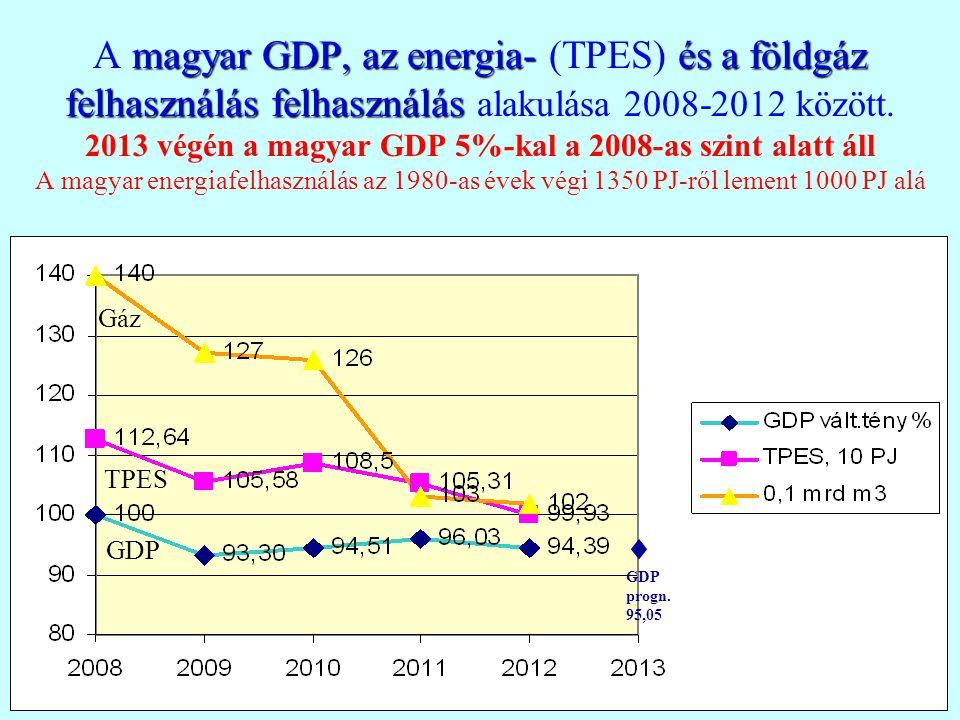 3
Földgáz felhasználás megoszlása
4
Hőtermelés égetéssel?
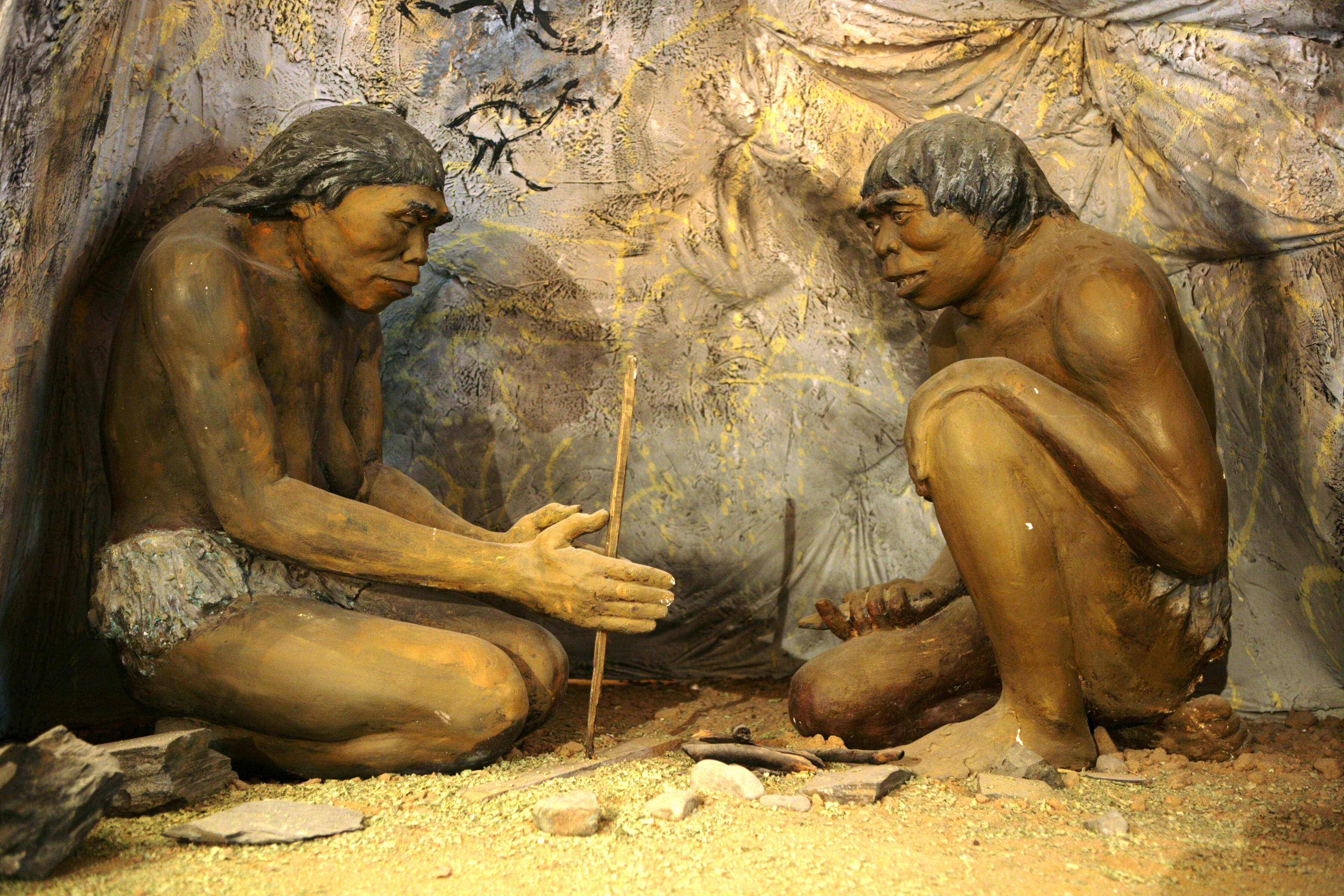 Az emberiséggel egy idős!
5
Épületfűtés égetés nélkül
Geothermia (Hévíz)
Napenergia
Hőszivattyú (levegős, talajszondás)
6
Épületfűtés megengedhető égetéssel
Távfűtés biomassza kazánnal
Egyedi fűtés pelet tüzeléssel
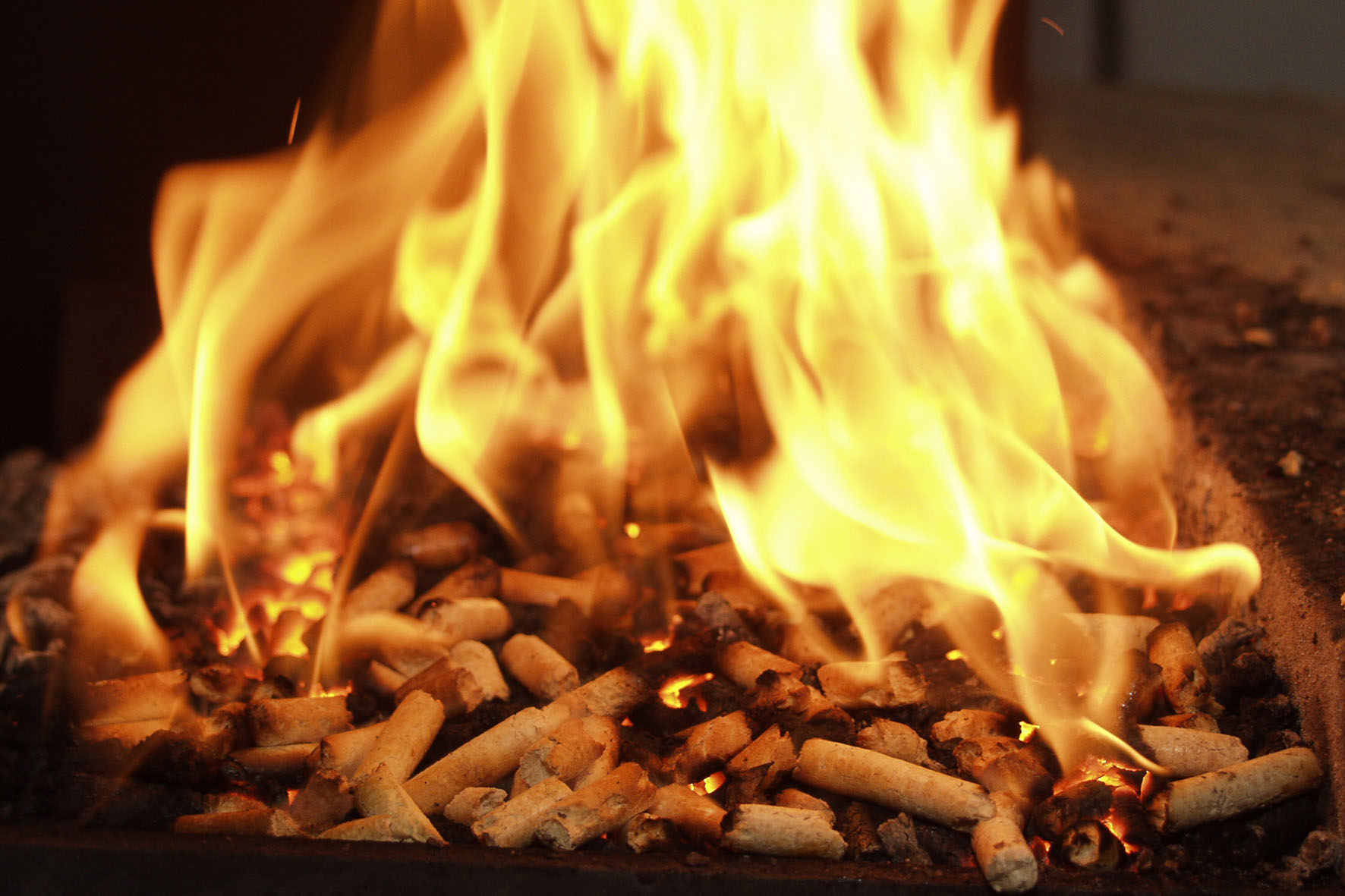 7
Nem megengedhető égetéses fűtés
Vegyes tüzeléses kazánok terjedése
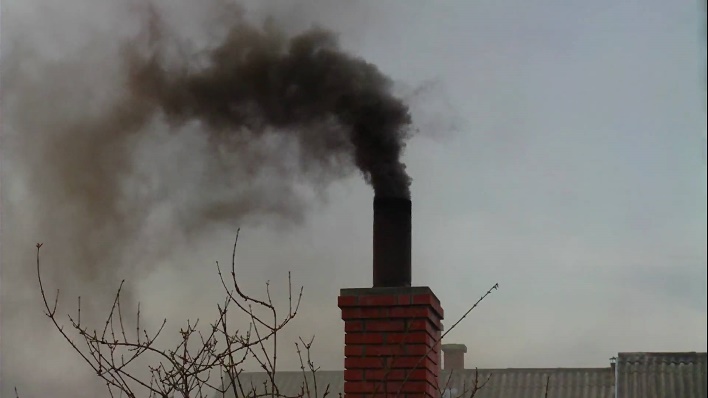 Környezet szennyezés!
8
Globális felmelegedés előnyei
Fűtési igény csökken
Napelem-naperőművek kihasználása nő
Bortermelés javul
És…
9
…..
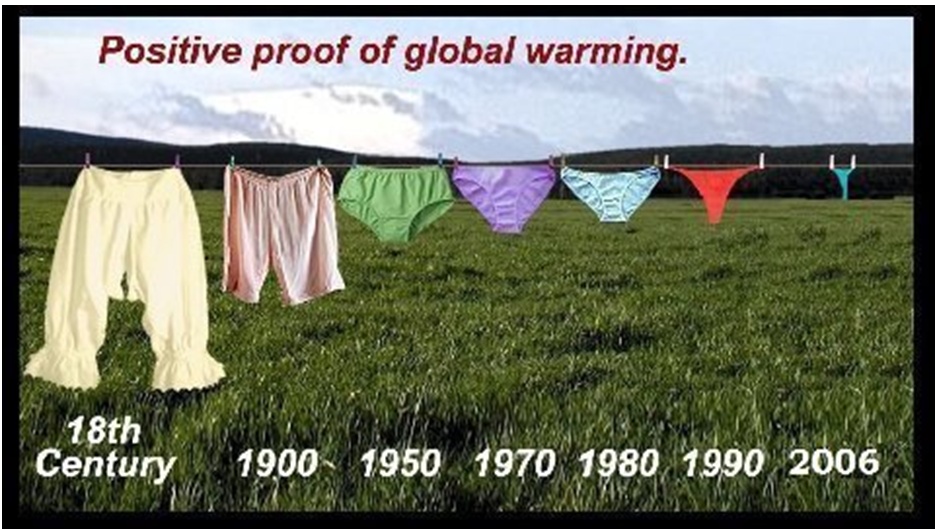 10
Hőszivattyú térnyerése
Mert megújuló energiaforrás
Mert sűrűn lakott településeken alkalmazható
Mert 0 kibocsátás
Mert elérhető árú alternatíva
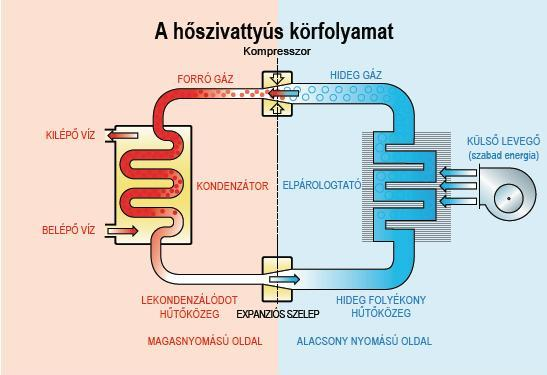 11
Egy kis elméleti számítás
Összes fűtési igény :  

Ha mind a 4 millió háztartás
* 3kw fűtőteljesítmény / COP 4
*  4000 óra/év  
              
12 TWh
12
Magyarázat
Mi az a COP?


Mi az a TWh?
COP * 1kwh hő
1kwh villany
1Nm/s = 1W teljesítmény   1Ws  energia
Görög szavak:   1x103= Kilóx103= Megax103= Gigax103=Terra
13
Közlekedés, villanyautó
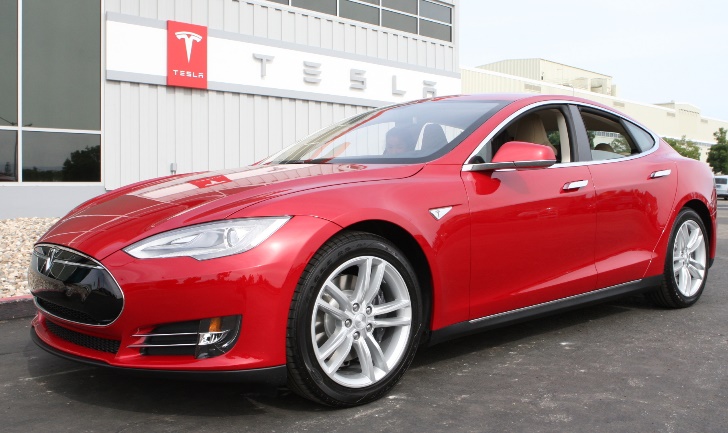 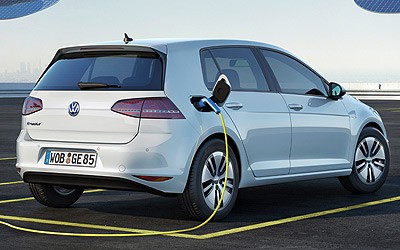 23,75 kWh/100km
18,1 kWh/100km
Átlag: 
20 kWh/100km
14
Hatásfokok
Villanyautó fejlesztési feladatai:
Tárolók (hidrogén, szuperkondenzátor)
Agymotor
Fűtés
15
Még egy kis elméleti számítás
Összes autózási igény :  

Ha mind a 4 millió autó
* 20kwh / 100km átlag fogyasztás
*  20000 km/év  
              
16 TWh / év
16
Villamos energia mérleg
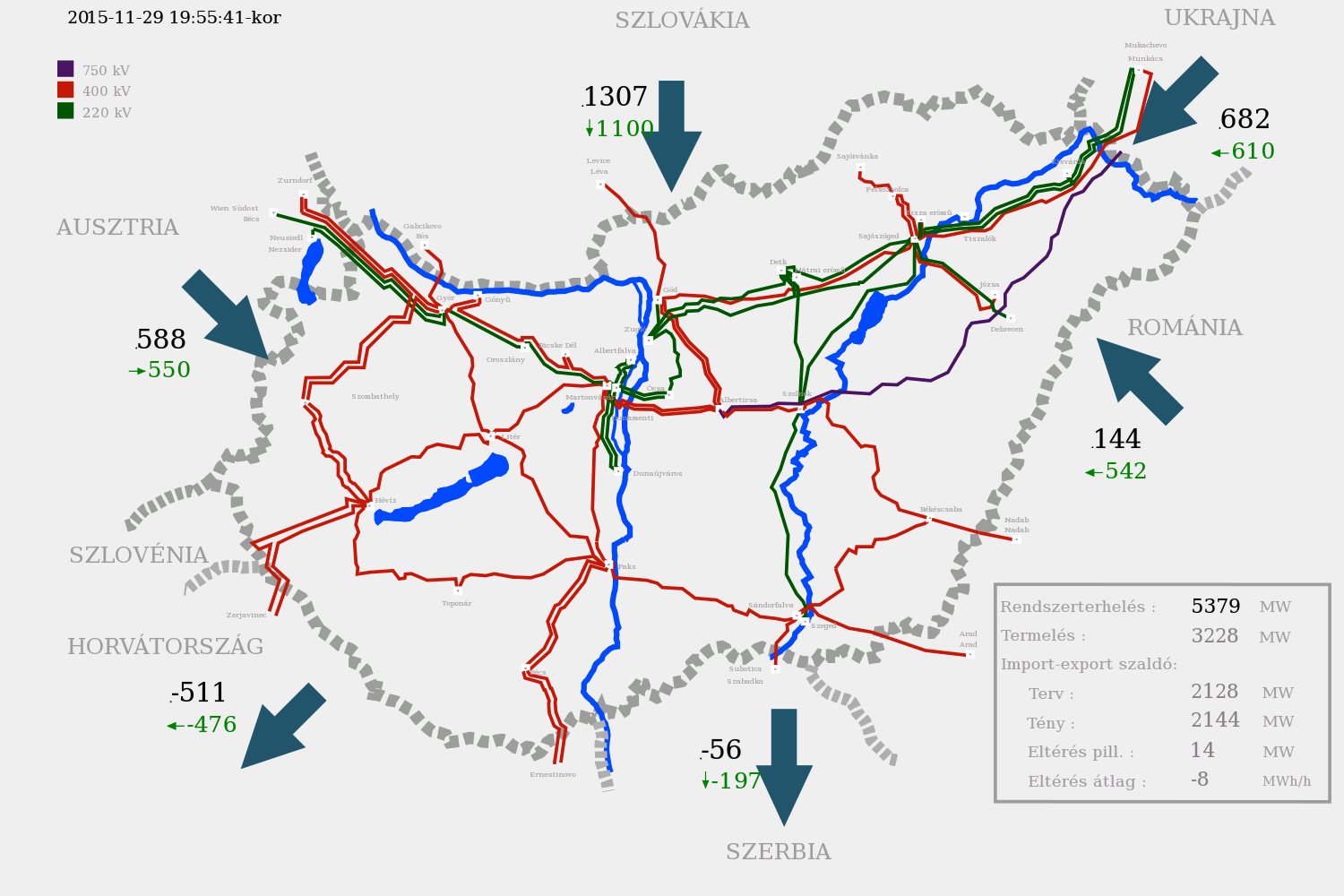 5379MW ~5000 hőszivattyú és ~1000 villanyautó esetén
17
Villamos energia növekmény
Jelenlegi fogyasztás: 38 TWh/év
Teljes fűtés korszerűsítés hőszivattyúval: 12 TWh/év
Összes autó villamosítása: 16 TWh/év
Összesen: 66 TWh/év
18
Köszönöm a Figyelmet!
Pataki István
pataki@innocell.hu
+36 30 9324 440